Como proceso o ACTIVIDAD MENTAL como el PRODUCTO de dicho proceso
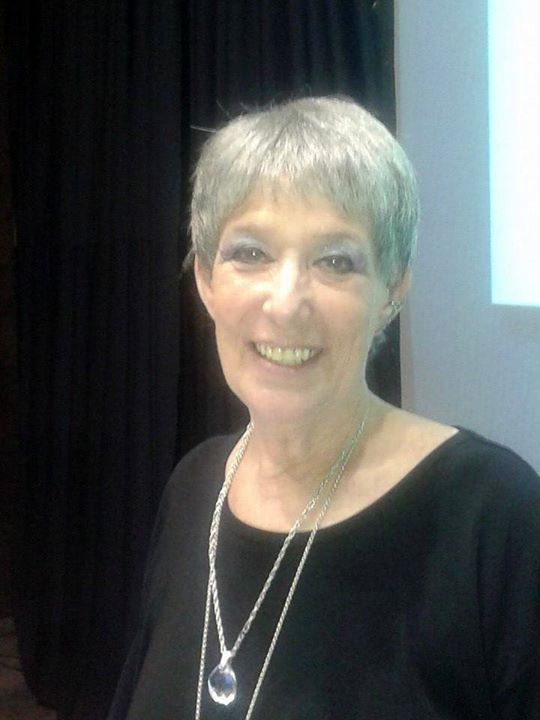 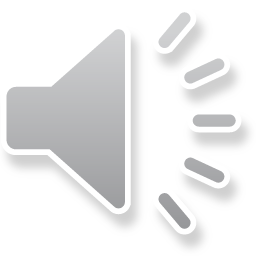 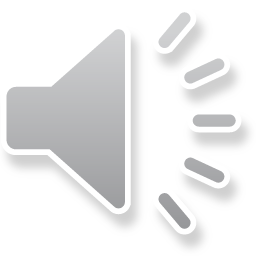 Lic. Ruth Harf